МУНИЦИПАЛЬНОЕ БЮДЖЕТНОЕ ОБЩЕОБРАЗОВАТЕЛЬНОЕ УЧРЕЖДЕНИЕСРЕДНЯЯ ОБЩЕОБРАЗОВАТЕЛЬНАЯ ШКОЛА № 3 г.о.ПУЩИНО
АКТИВНЫЕ ФОРМЫ РАБОТЫ
С УЧАЩИМИСЯ ПО ФОРМИРОВАНИЮ ЗДОРОВОГО ОБРАЗА ЖИЗНИ
Лазарева Р.З., Туманова Е.В.,
учителя английского языка МБОУ СШ №3
г.о. Пущино
Здоровье – это не только отсутствие заболеваний и дефектов, но состояние полного физического, душевного и социального благополучия.	(Определение экспертов Всемирной организации здравоохранения)
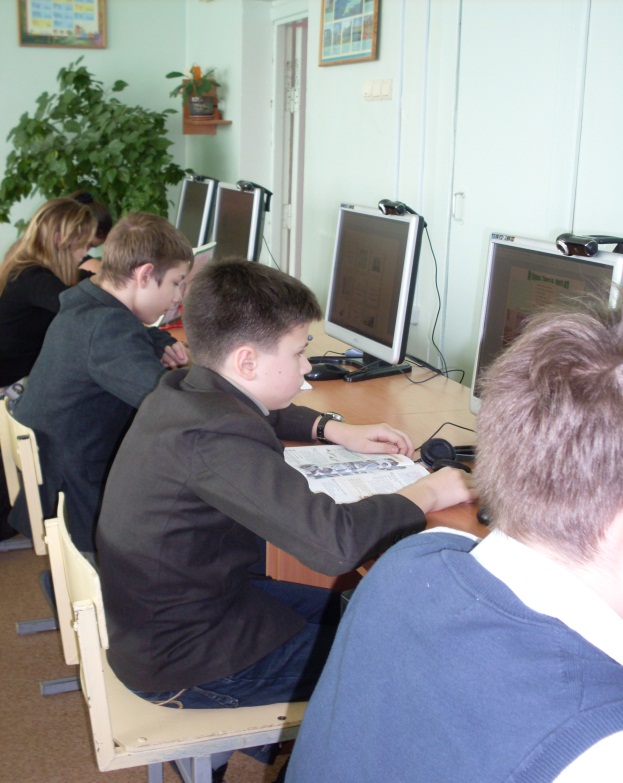 АКТУАЛЬНОСТЬ ТЕМЫ: «Здоровье детей – важнейший показатель благополучия общества и государства, определенный прогноз на будущее».  
     Но статистика показывает, что за время обучения в школе число здоровых детей уменьшается почти в 4 раза!
«ЗДОРОВЬЕ – ЭТО ЕЩЕ НЕ ВСЕ, НО БЕЗ ЗДОРОВЬЯ, ВСЕ - НИЧТО»	Артур Шопенгауэр
ЦЕЛЬ НАШЕЙ РАБОТЫ: 

ФОРМИРОВАНИЕ У УЧАЩИХСЯ
 МОТИВАЦИИ НА ВЕДЕНИЕ
 ЗДОРОВОГО ОБРАЗА ЖИЗНИ.
    
	
     Предмет «Иностранныйязык» предоставляет  большие возможности по формированию 
     у учащихся   понятия «здоровый образ  жизни» средствами иностранного языка.
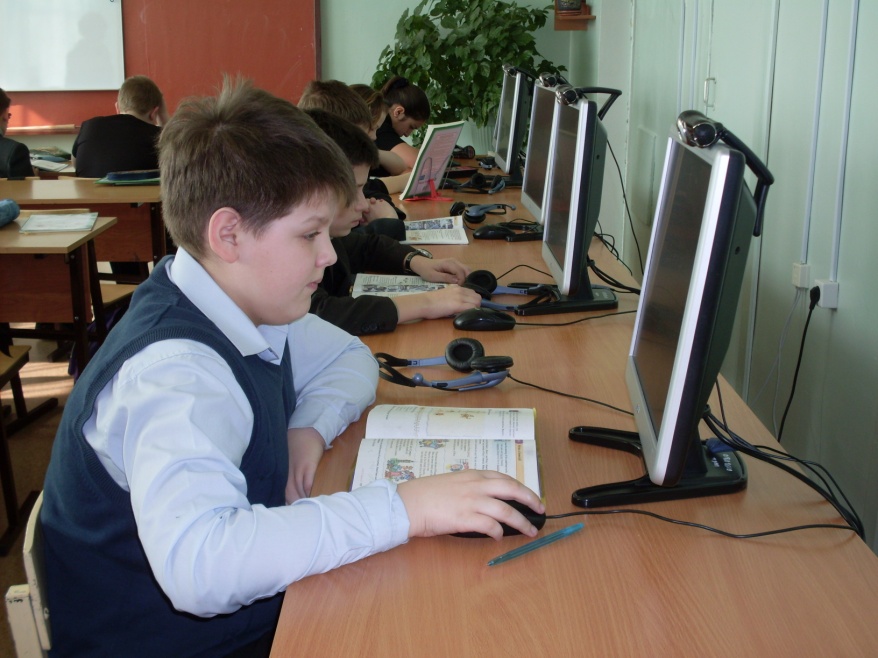 В течение трех лет велась работа по реализации долгосрочного проекта. Опыт нашей работы показывает, что методы и формы работы, применяемые в учебном процессе, обоснованы и дают положительные результаты.
ТЕМА:  «Здоровый образ жизни». ЦЕЛЬ: воспитание у учащихся стремления к здоровому  образу жизни.
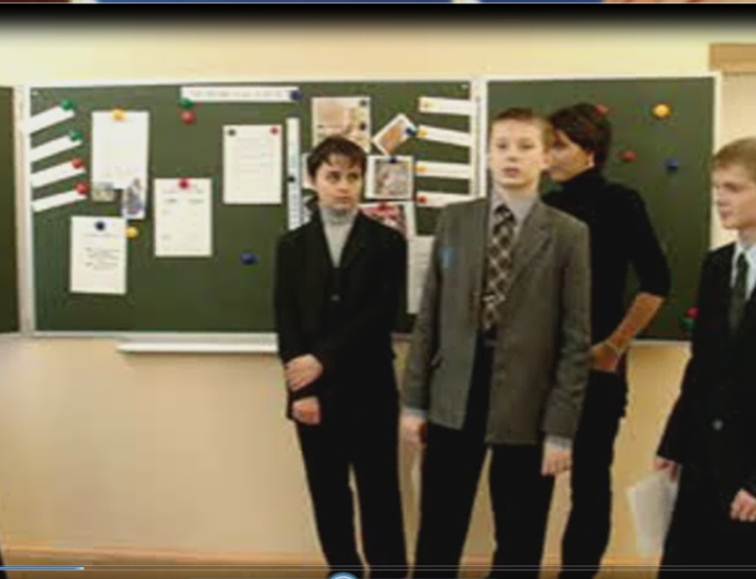 Начало долгосрочному проекту было положено на      	итоговых уроках в разделе  «Здоровый образ жизни» в 8 классе  в форме создания проектов-коллажей по теме «Здоровое питание» .
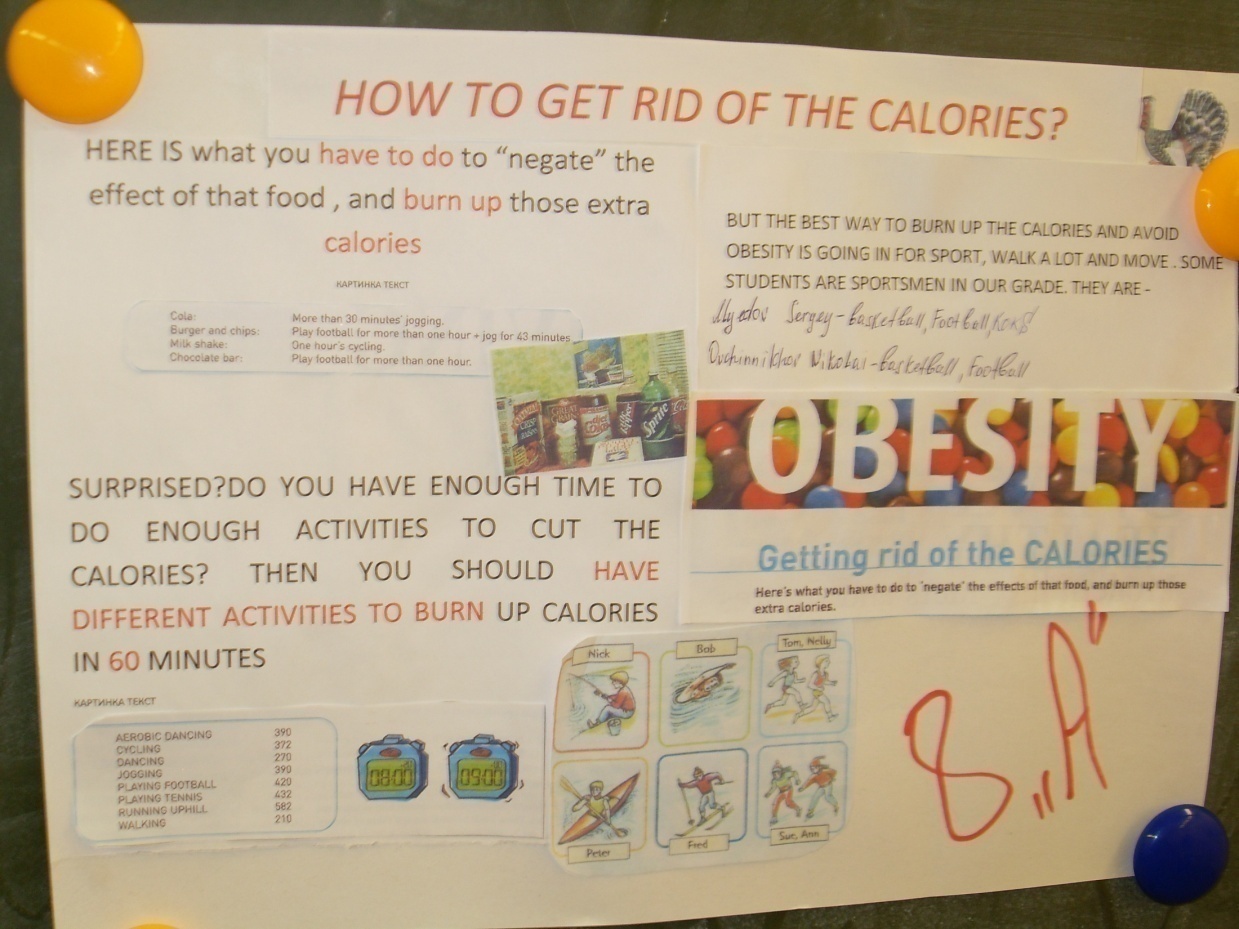 1-Й ЭТАП РЕАЛИЗАЦИИ ПРОЕКТА
ЦЕЛЬ:   формирование навыков бережного отношения к своему здоровью, желания отказаться от вредных привычек.
Материал для проектов собирался учащимися на протяжении изучения темы. При создании проектов в рамках уроков учащиеся делились на группы, выбирали один из аспектов темы, отбирали материал для коллажа с последующей защитой проекта.
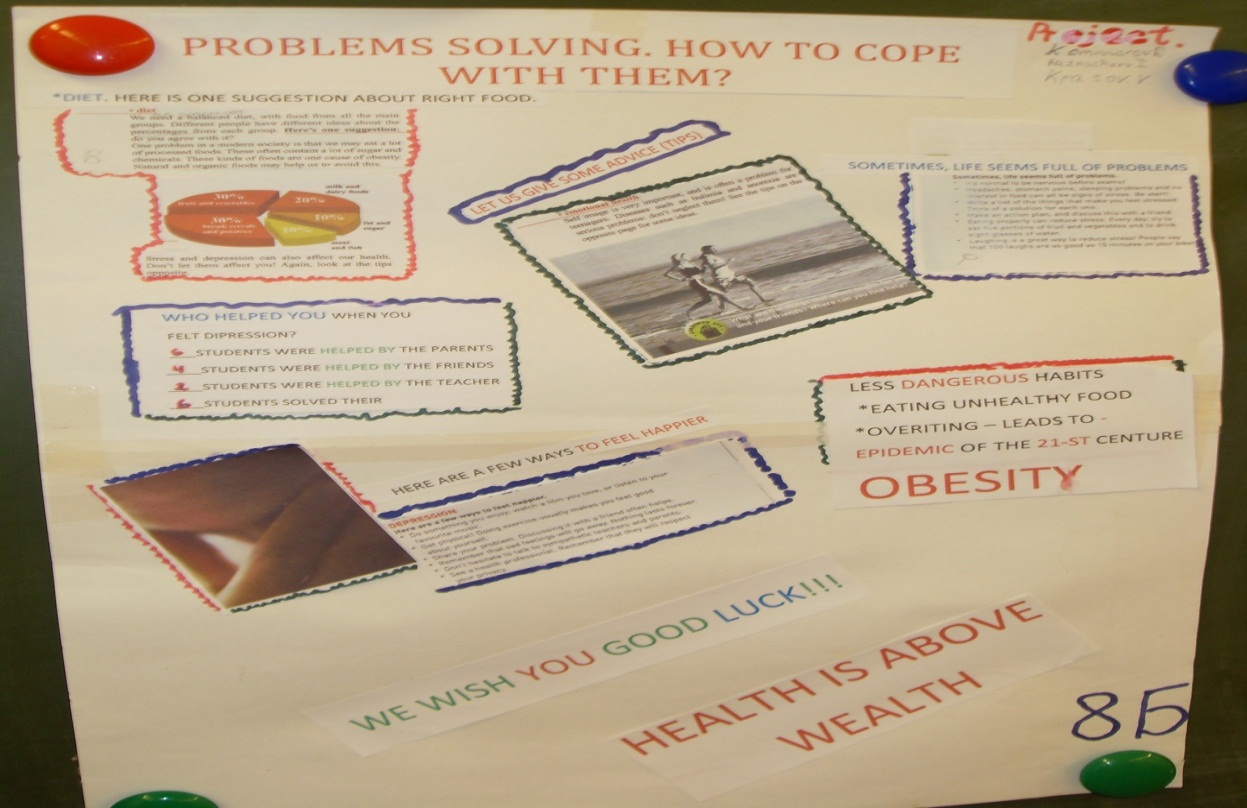 РЕЗУЛЬТАТЫ РАБОТЫ 

оказались настолько информативными и убедительными, что была организована лекторская группа, которая выступила с презентациями коллажей перед учащимися 6-8 классов. Восьмиклассники рассказали о том, как надо правильно питаться и какие последствия могут быть при неправильном питании.
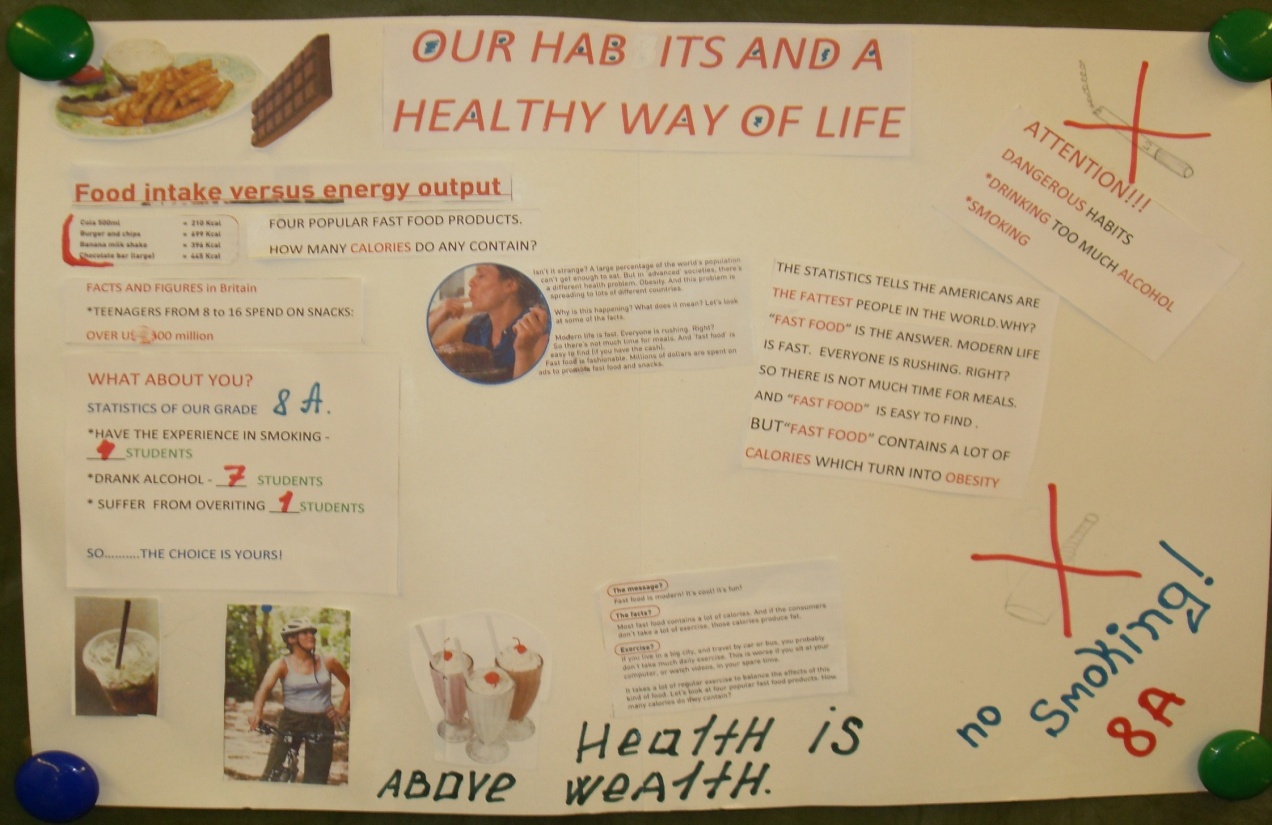 2-Й  ЭТАП РЕАЛИЗАЦИИ ПРОЕКТА. 
ТЕМА: «Здоровое питание» («FOOD FOR LIFE»). 
Местом исследования стала школьная столовая. Учащиеся старших классов сняли видеосюжет, который стал толчком для обсуждения проблемы здорового питания в рамках интегрированного, нетрадиционного  урока вдвоем (2 учителя, 2 разновозрастные группы), когда учащиеся 8 класса показывают пример культуры питания ученикам 6 класса. 


ЦЕЛЬ:  формирование культуры здорового питания.
Мотивация темы: 
Актуальность и проблематич-
ность здорового питания как 
составной здорового образа 
жизни
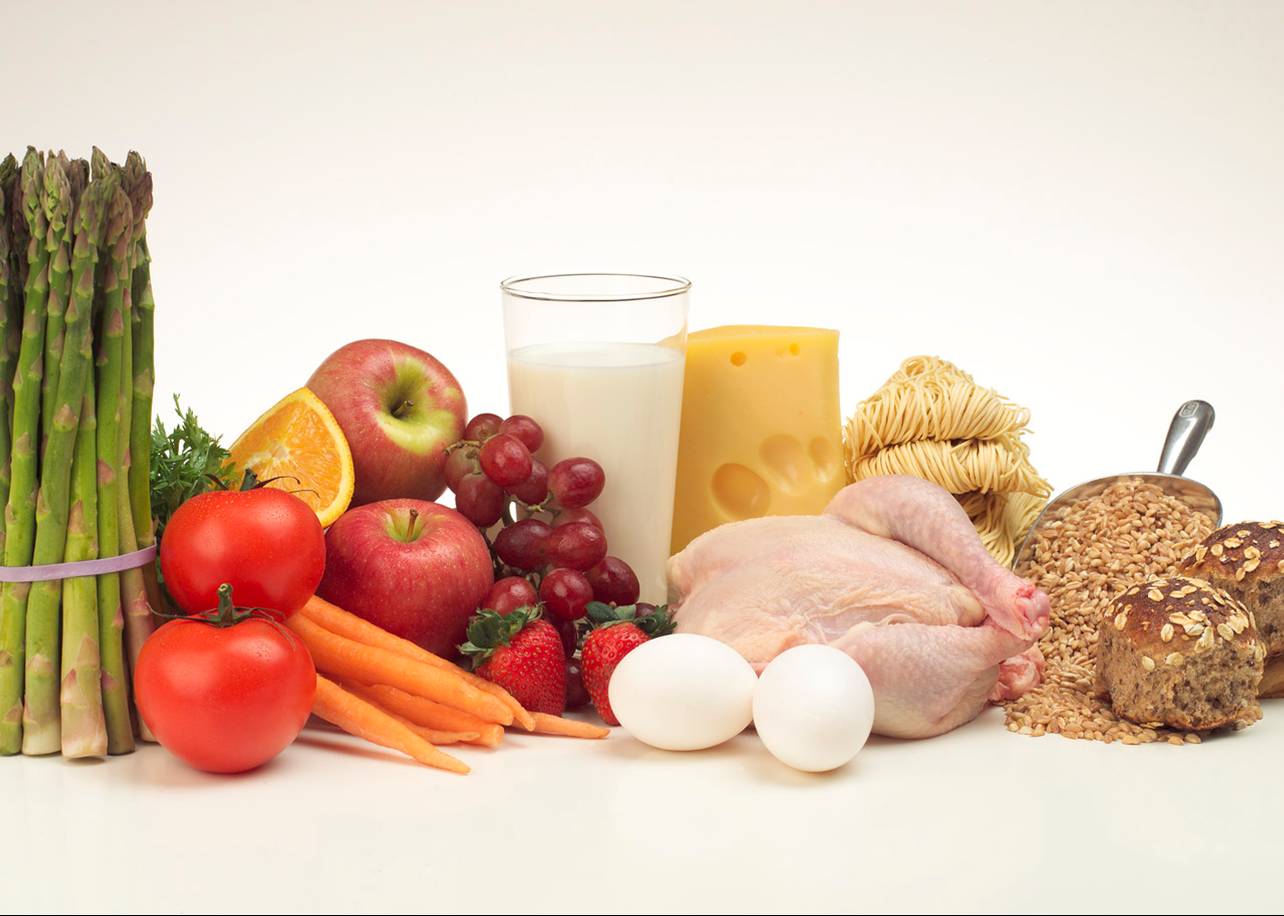 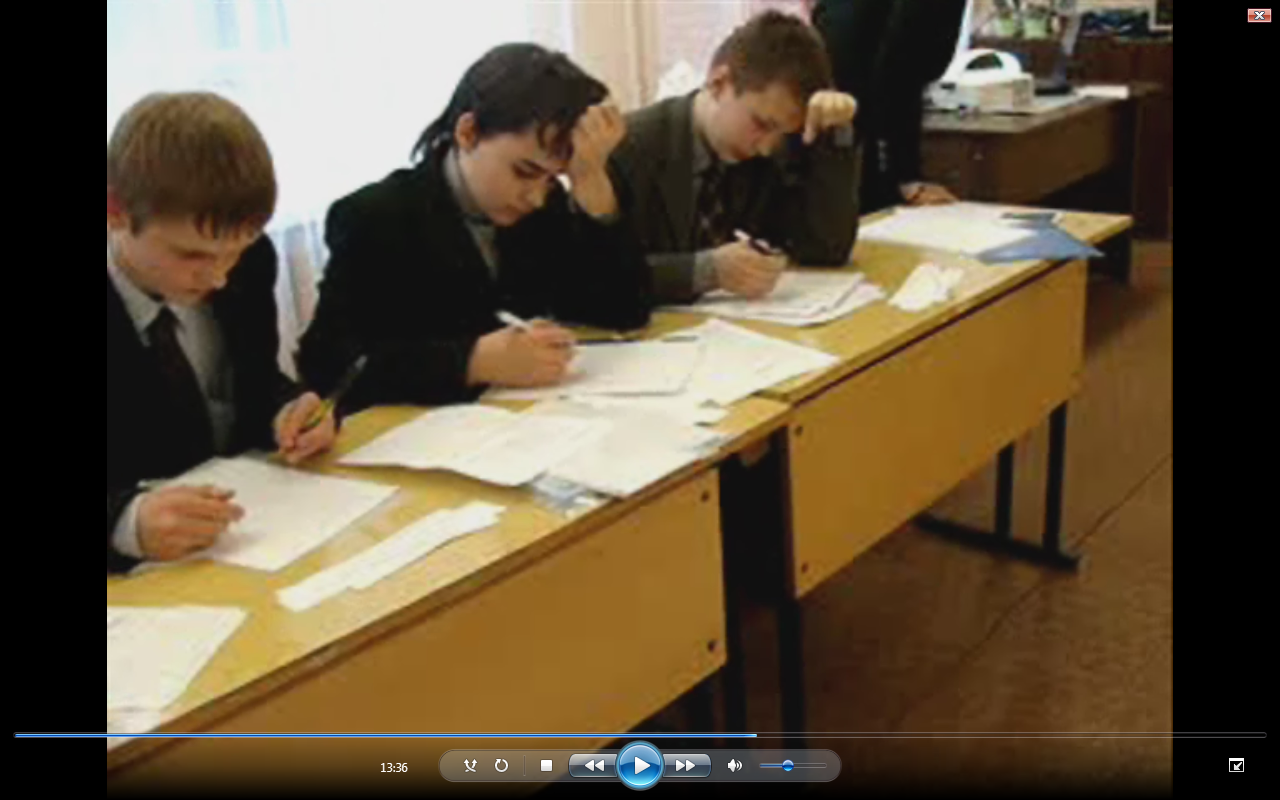 ФРАГМЕНТЫ УРОКА

  Анализ школьного меню
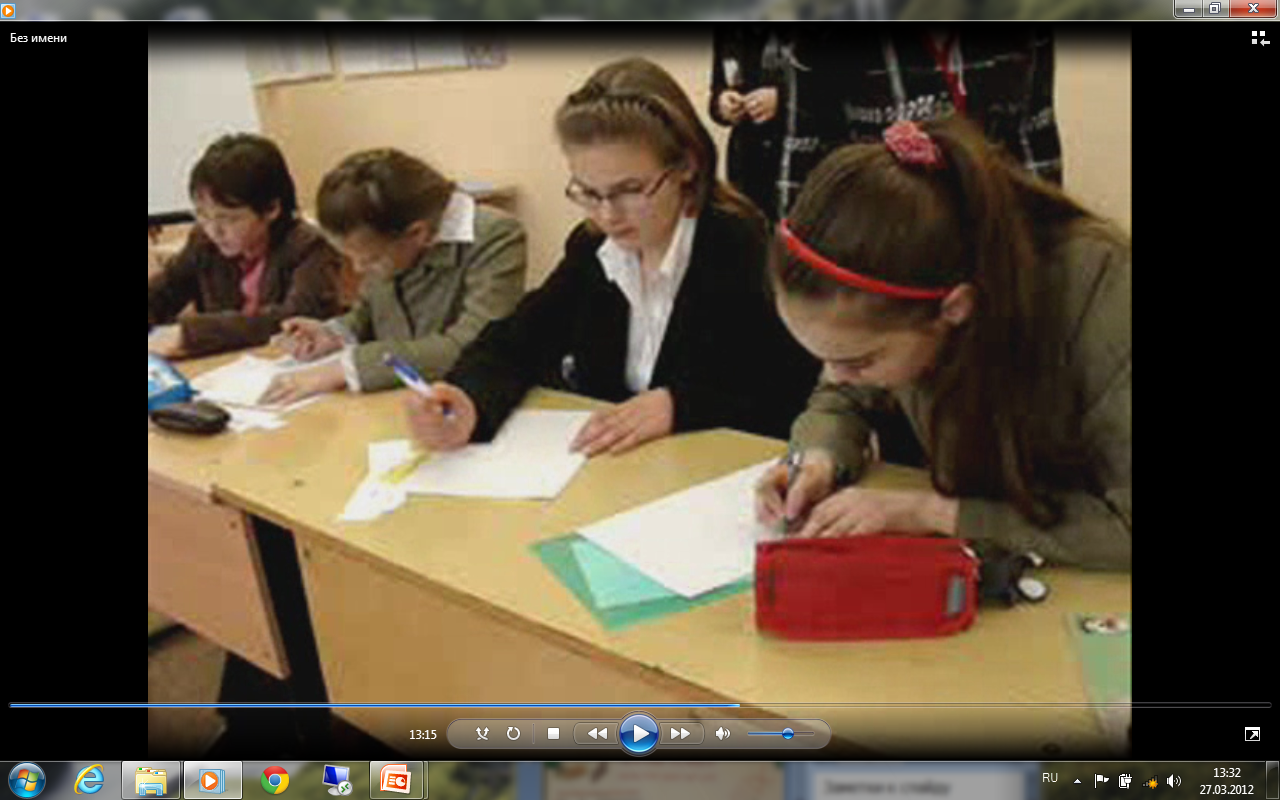 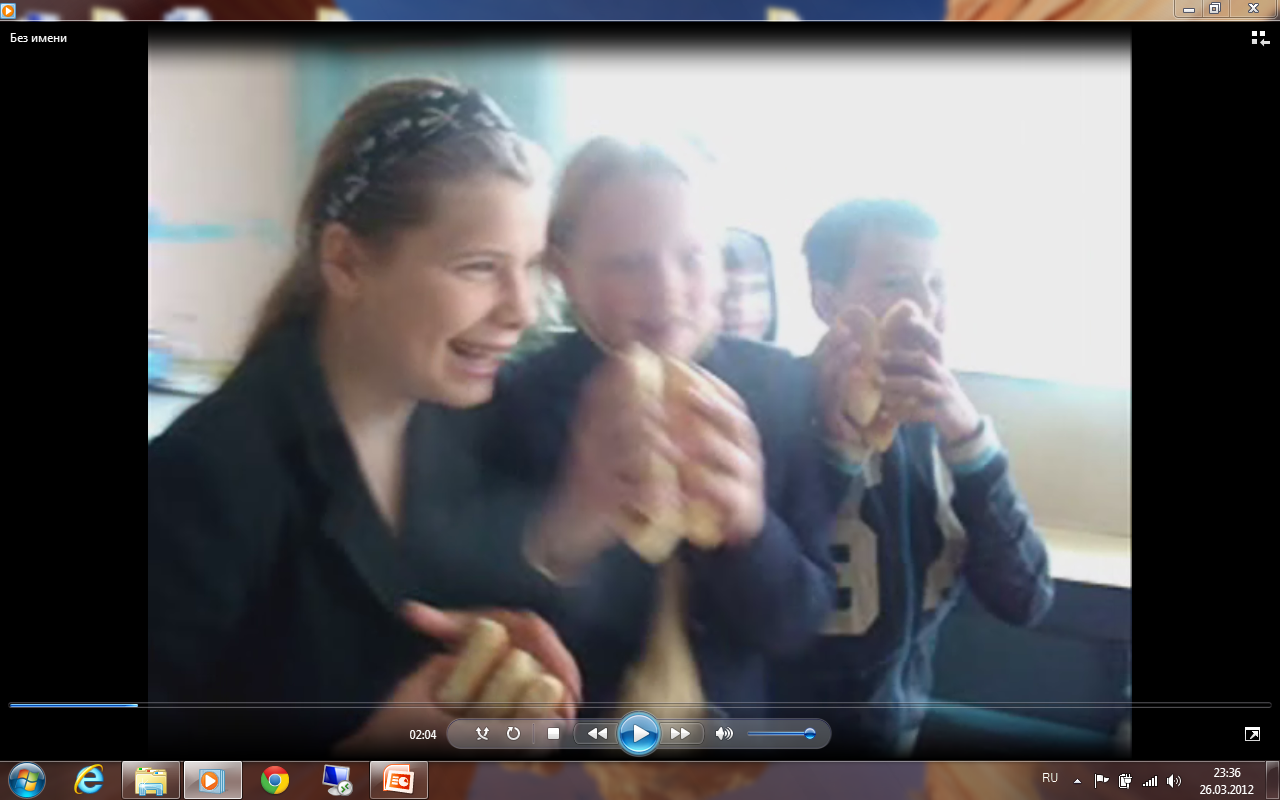 Фрагменты видеофильма «В школьной столовой» из  жизни учащихся нашей школы
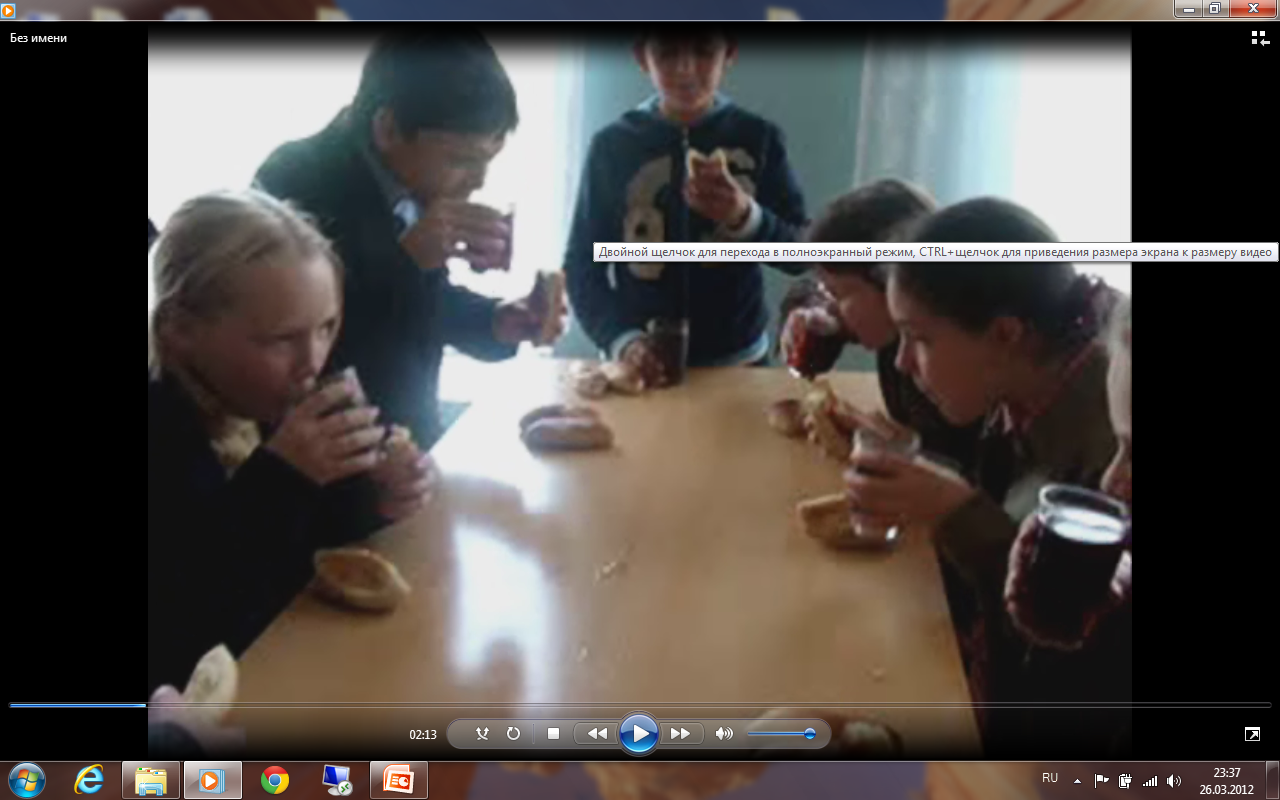 Составление групповых проектов-коллажей о правильном и неправильном питании
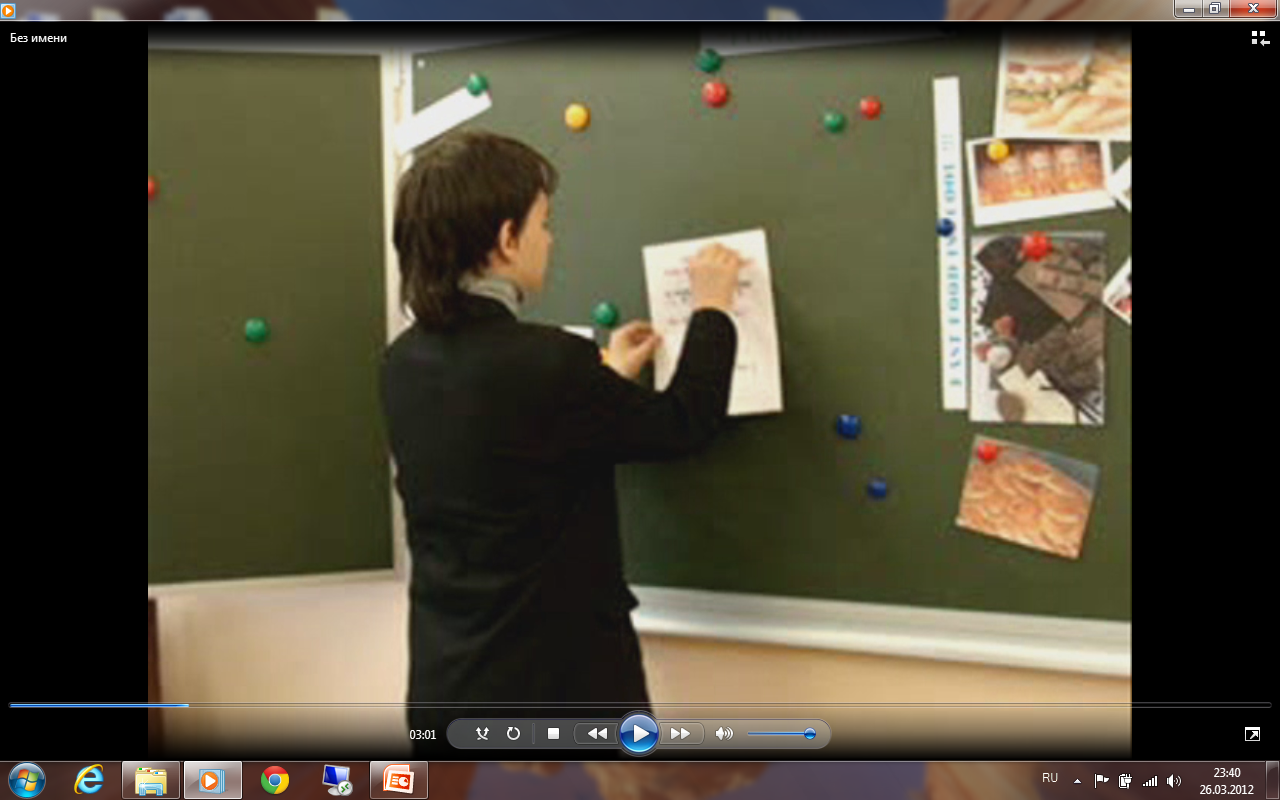 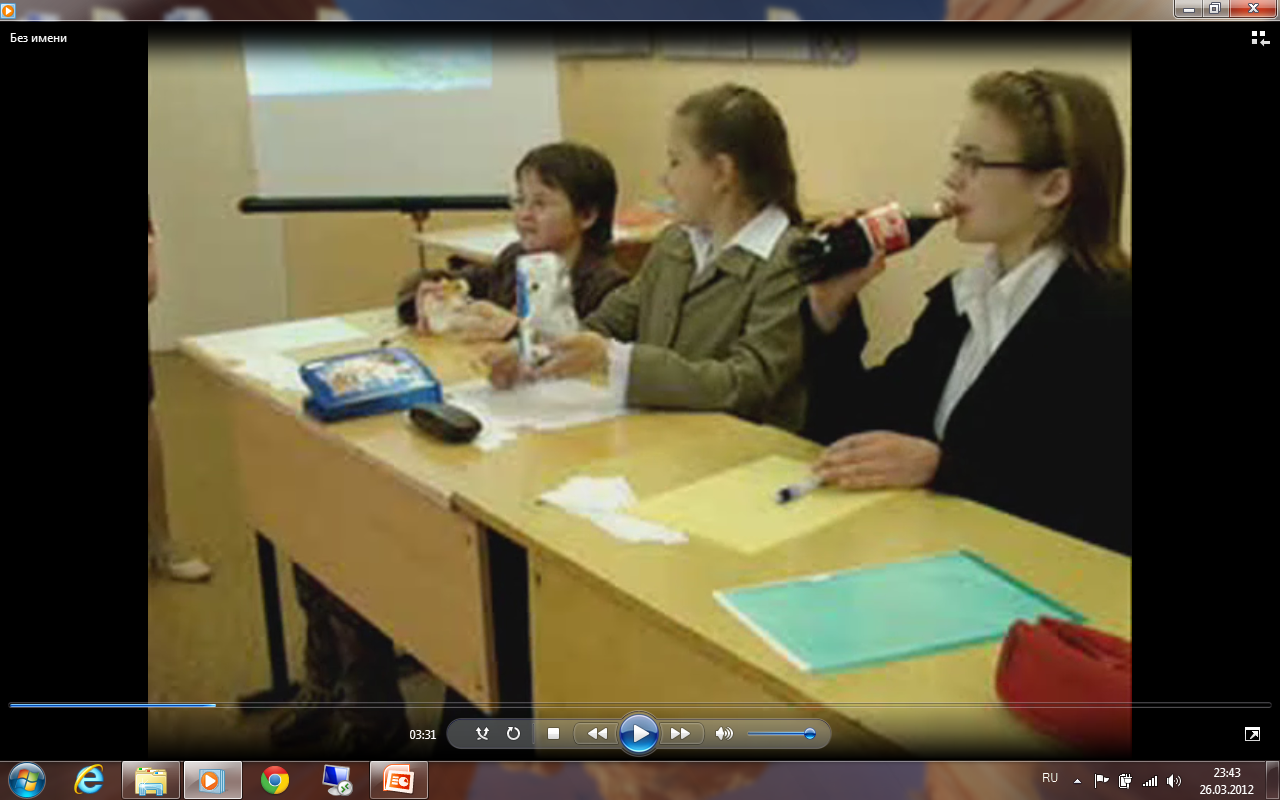 Игровая сюжетная линия урока
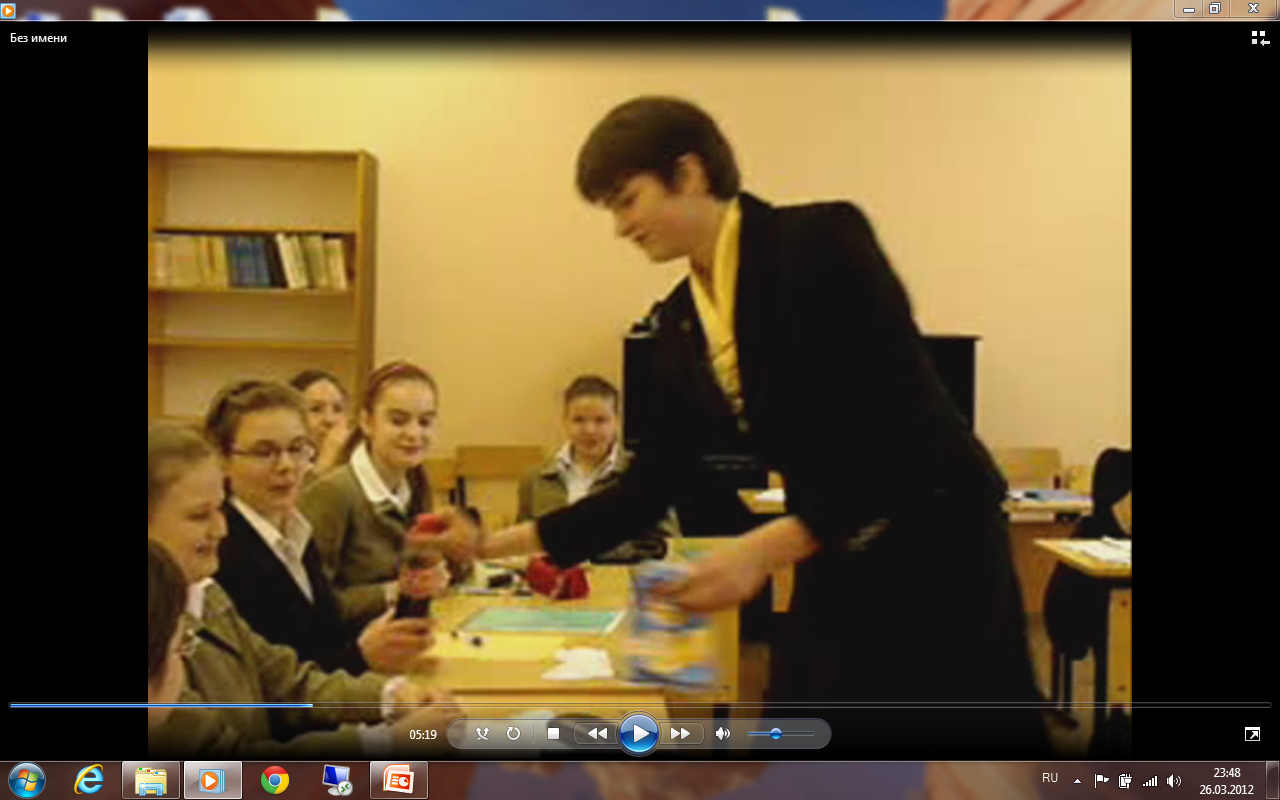 Советы от восьмиклассников о правильном питании
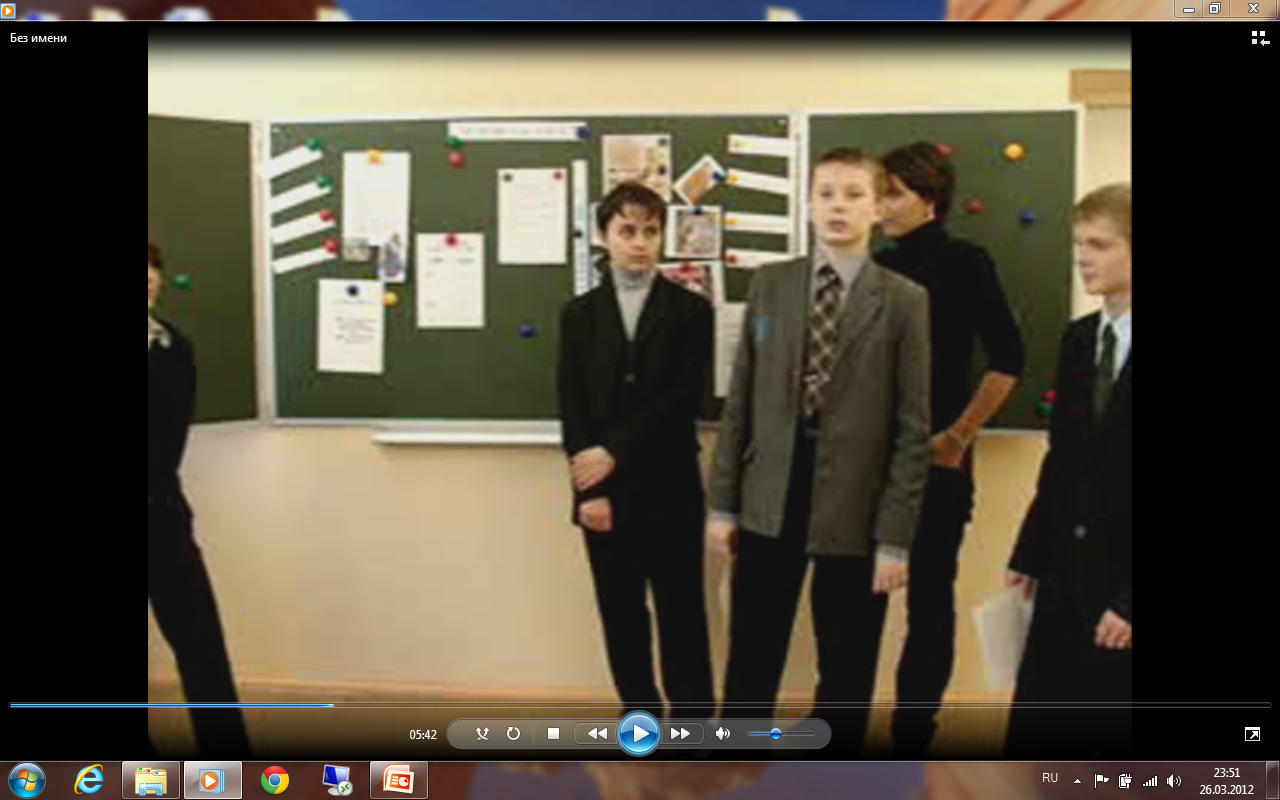 Сформированность знаний шестиклассниково неправильном питании
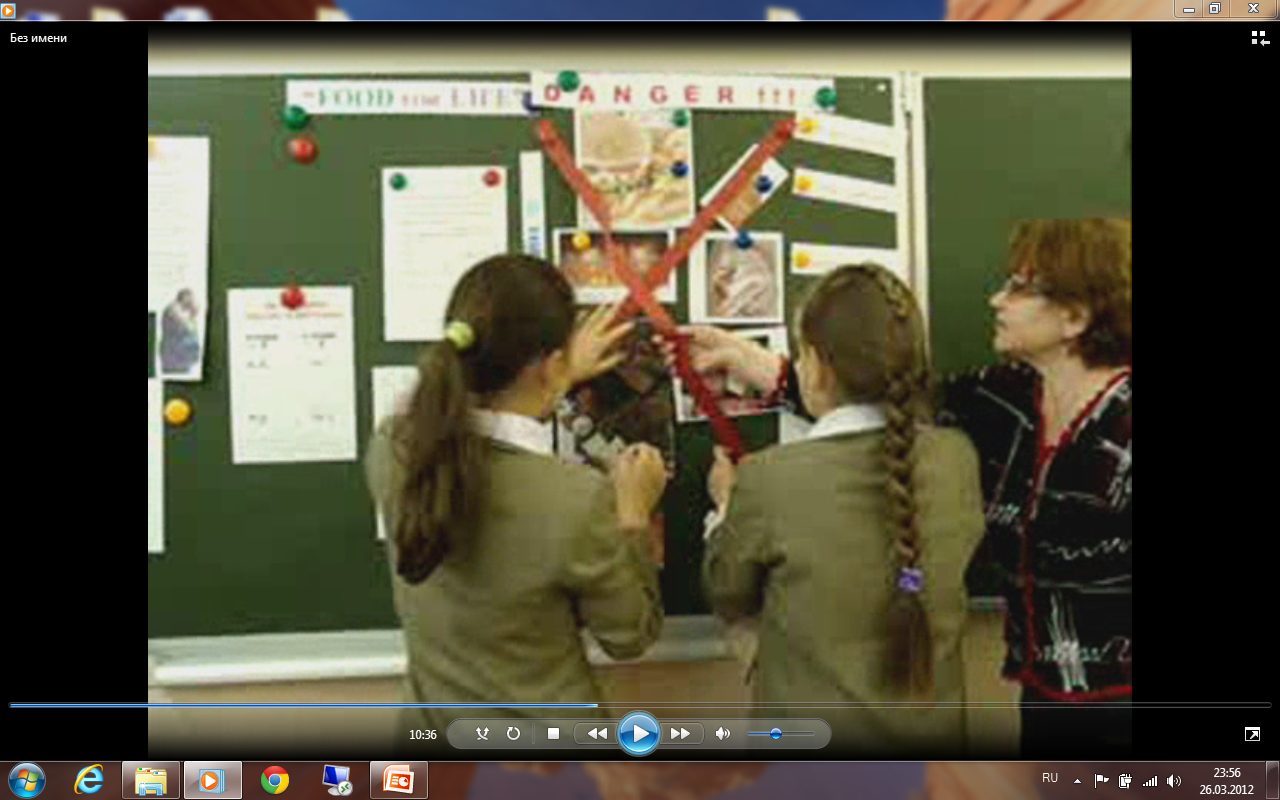 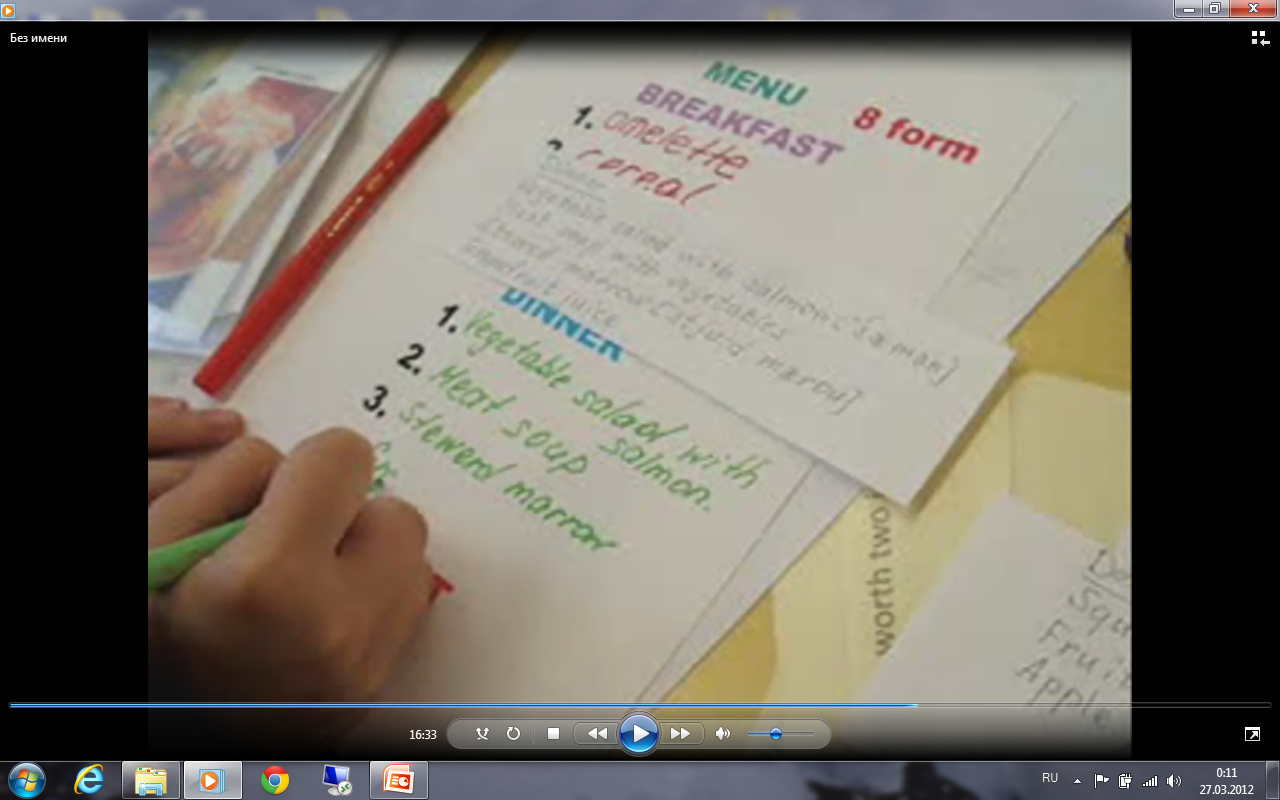 Создание групповых  мини-проектов 
«Меню для школьной столовой» с учетом полученных знаний
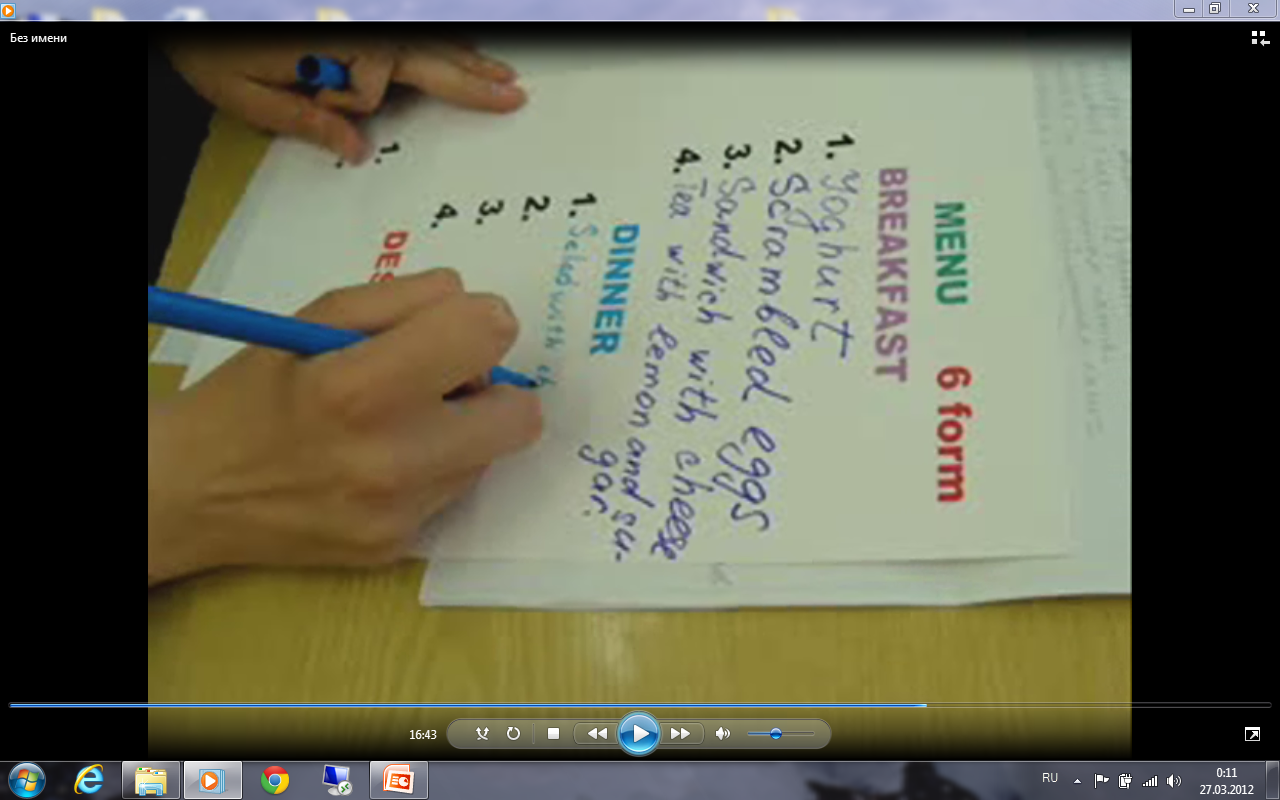 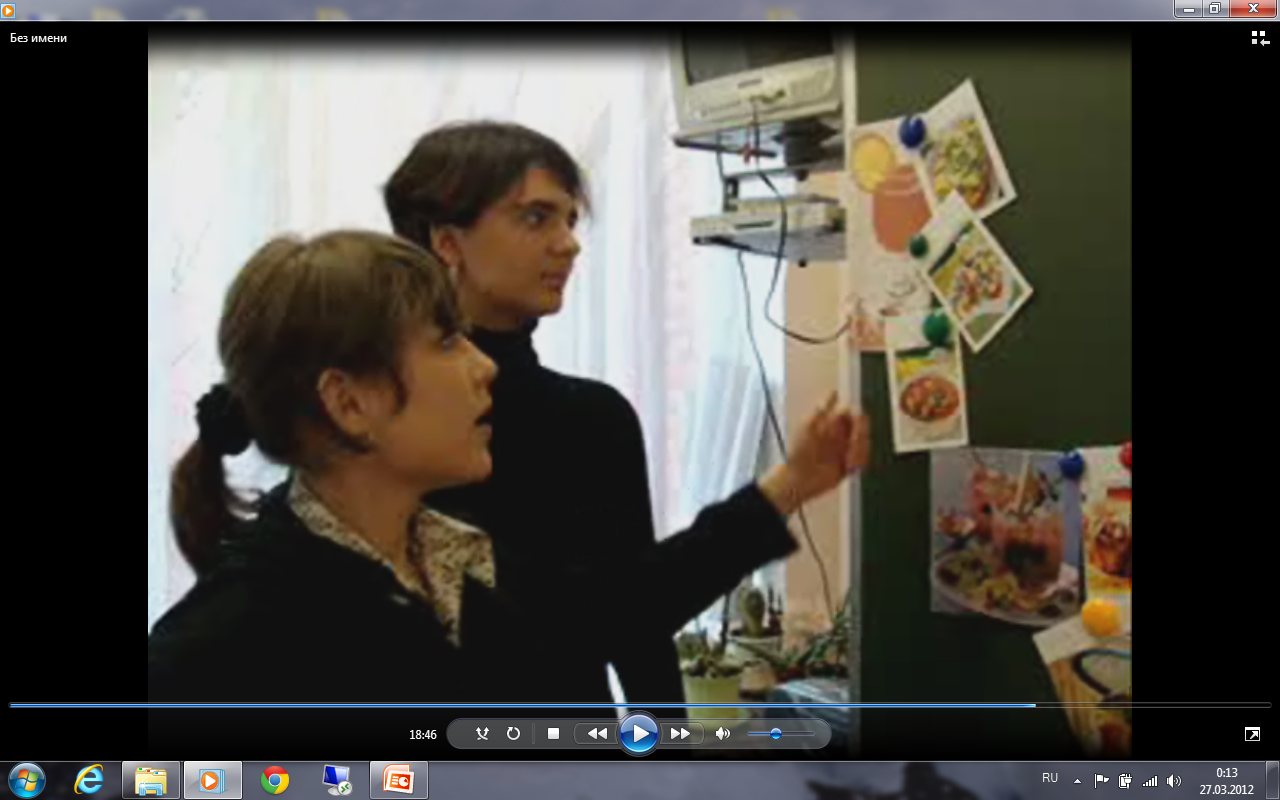 Защита групповых мини-проектов «Меню для школьной столовой»
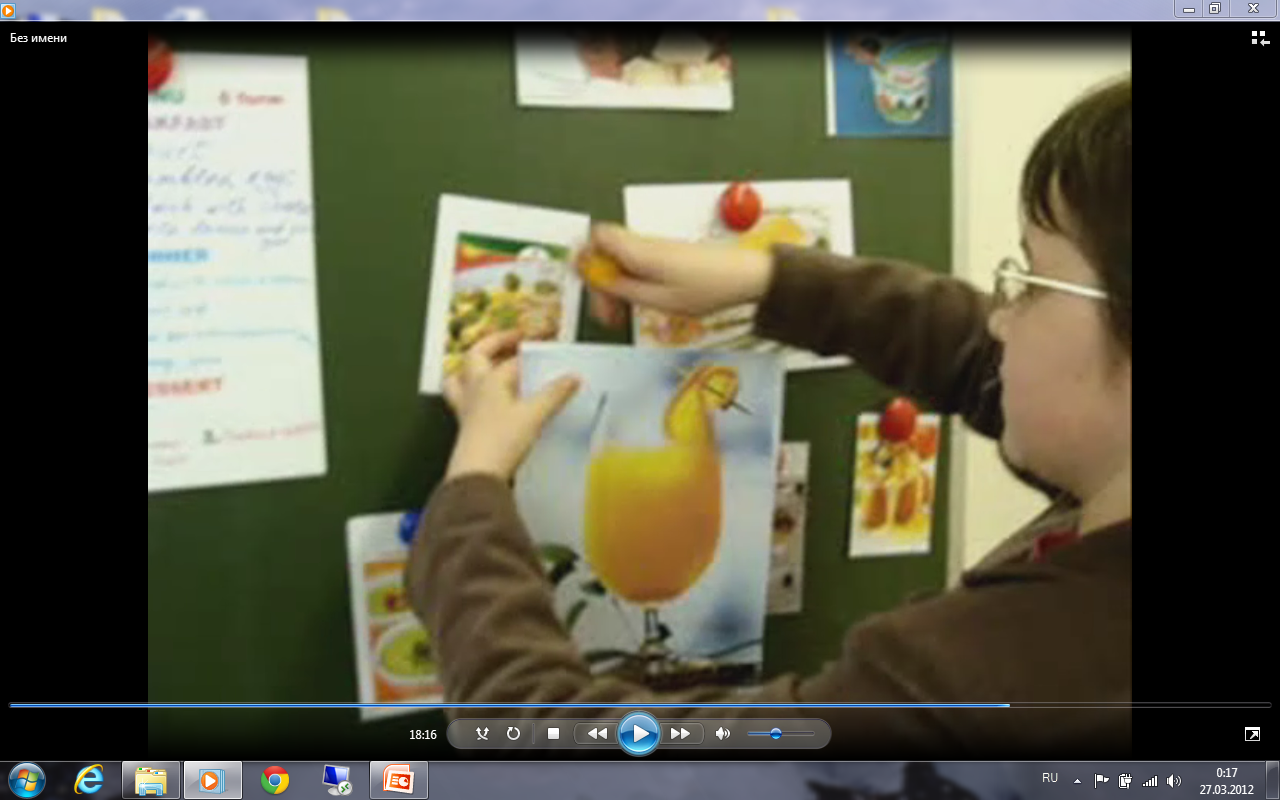 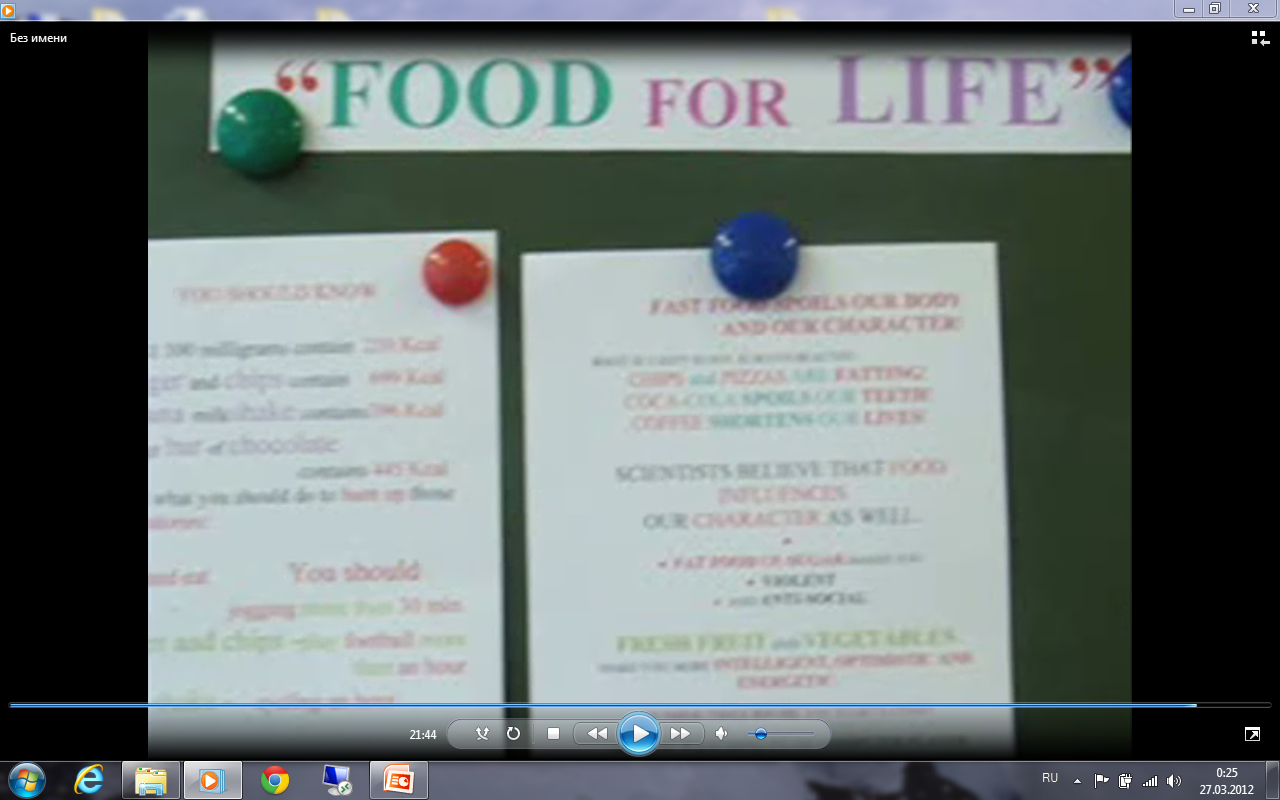 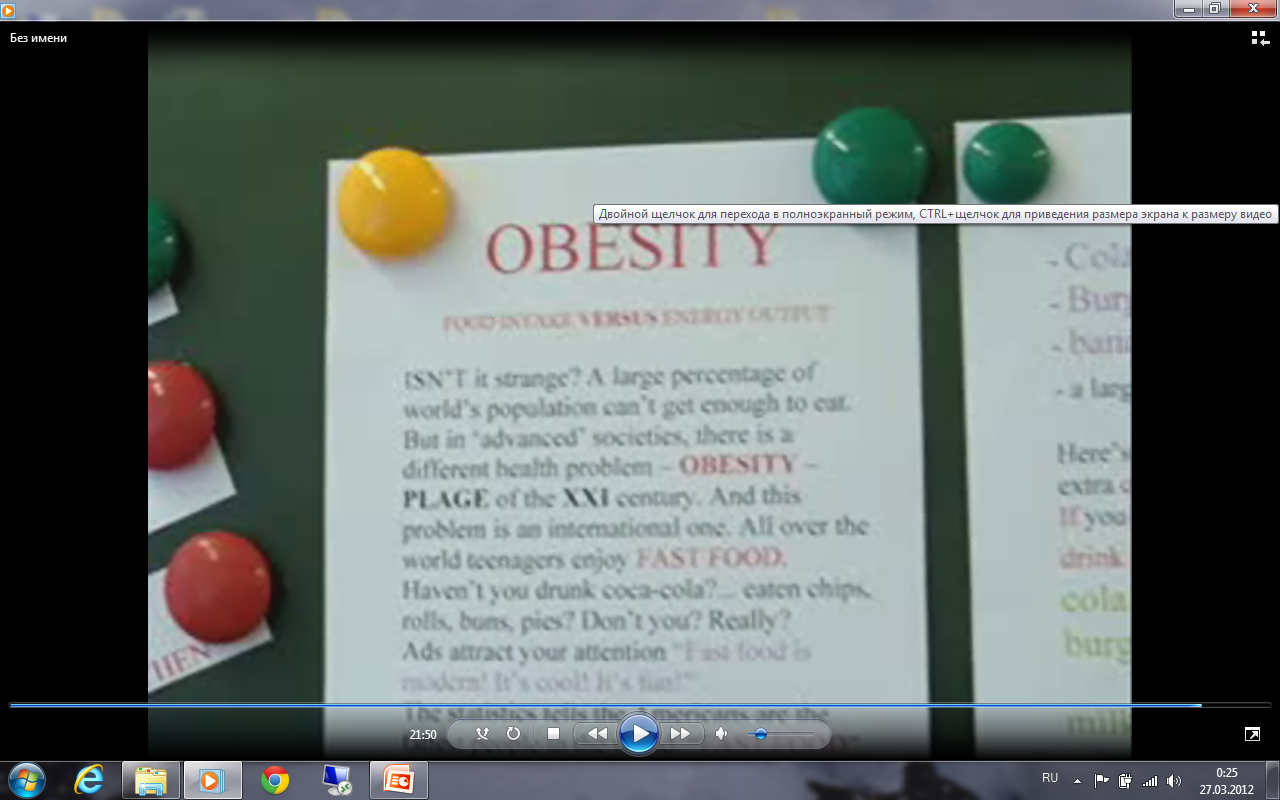 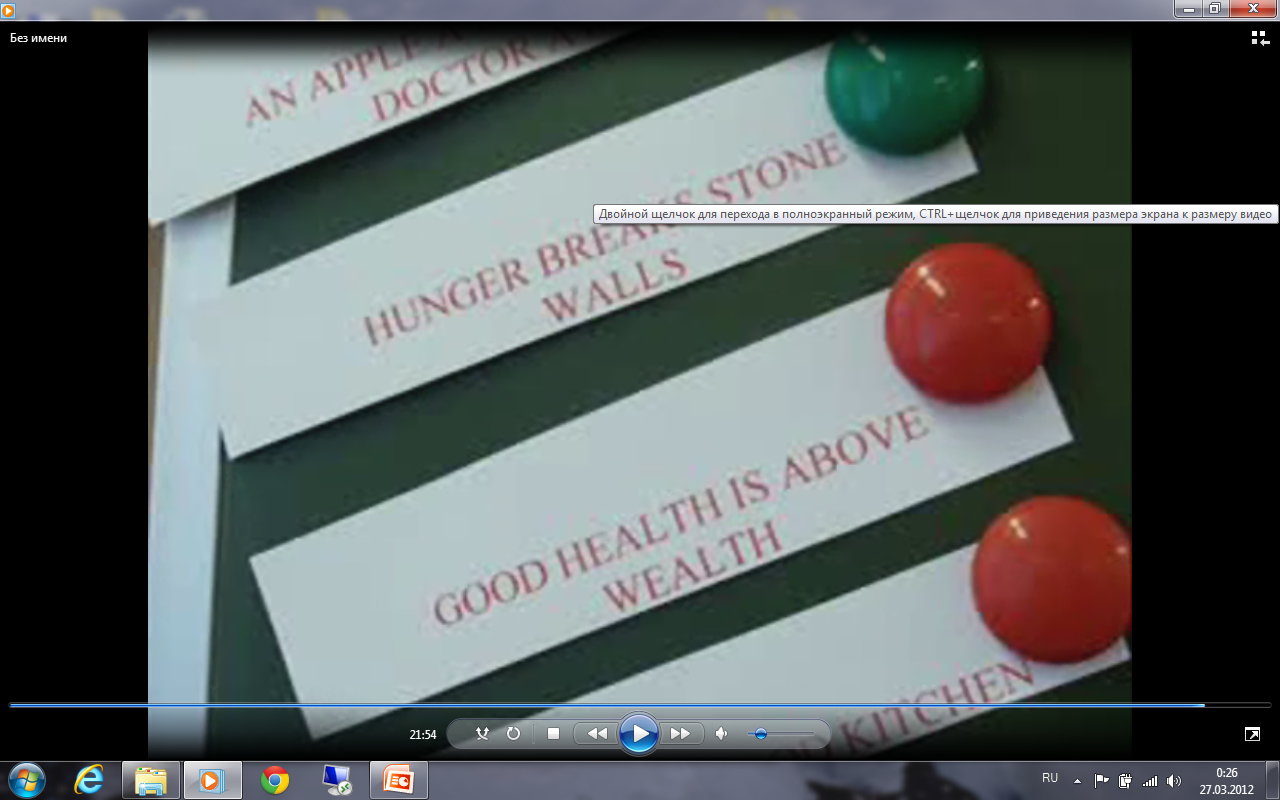 Результат самостоятельной работы учащихся по группам при подготовке к уроку.
Рефлексия: сформированность знаний шестиклассников о вредных продуктах и неправильном питании.
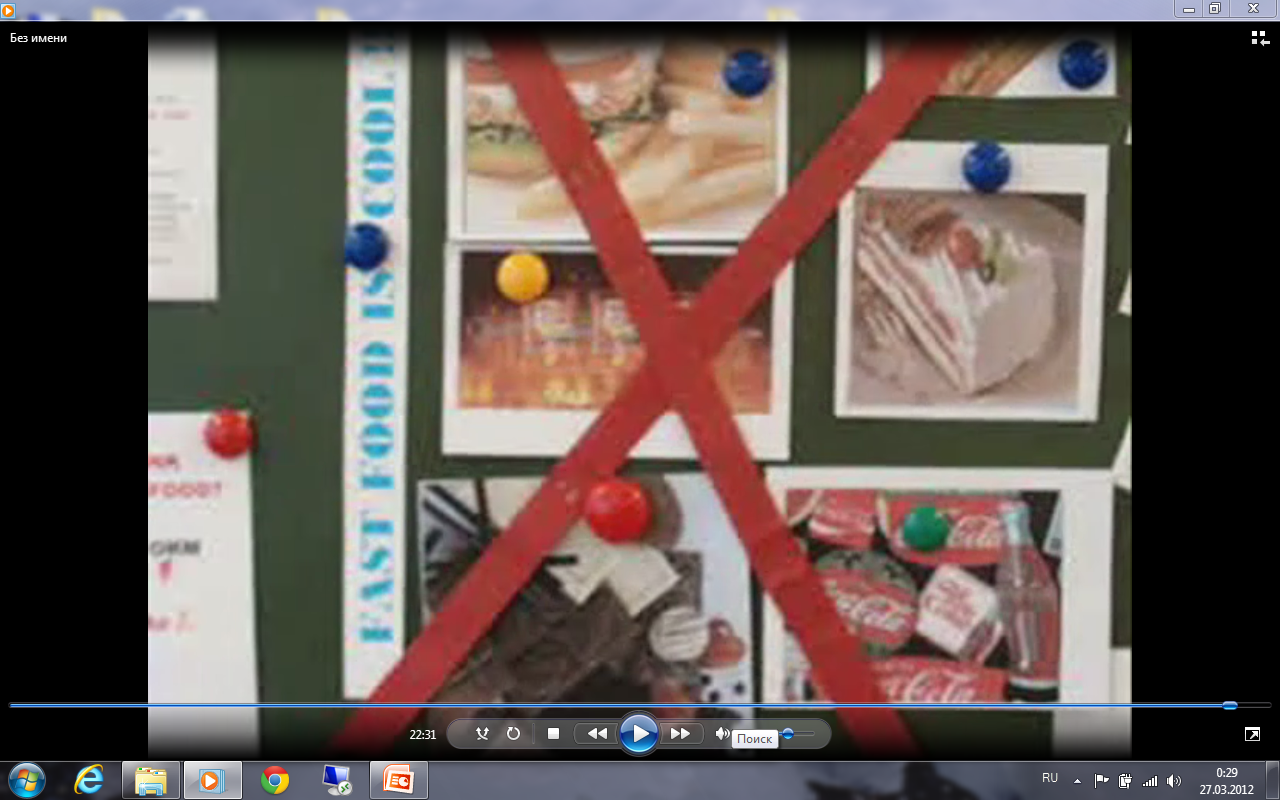 Веселое и вкусное окончание урока
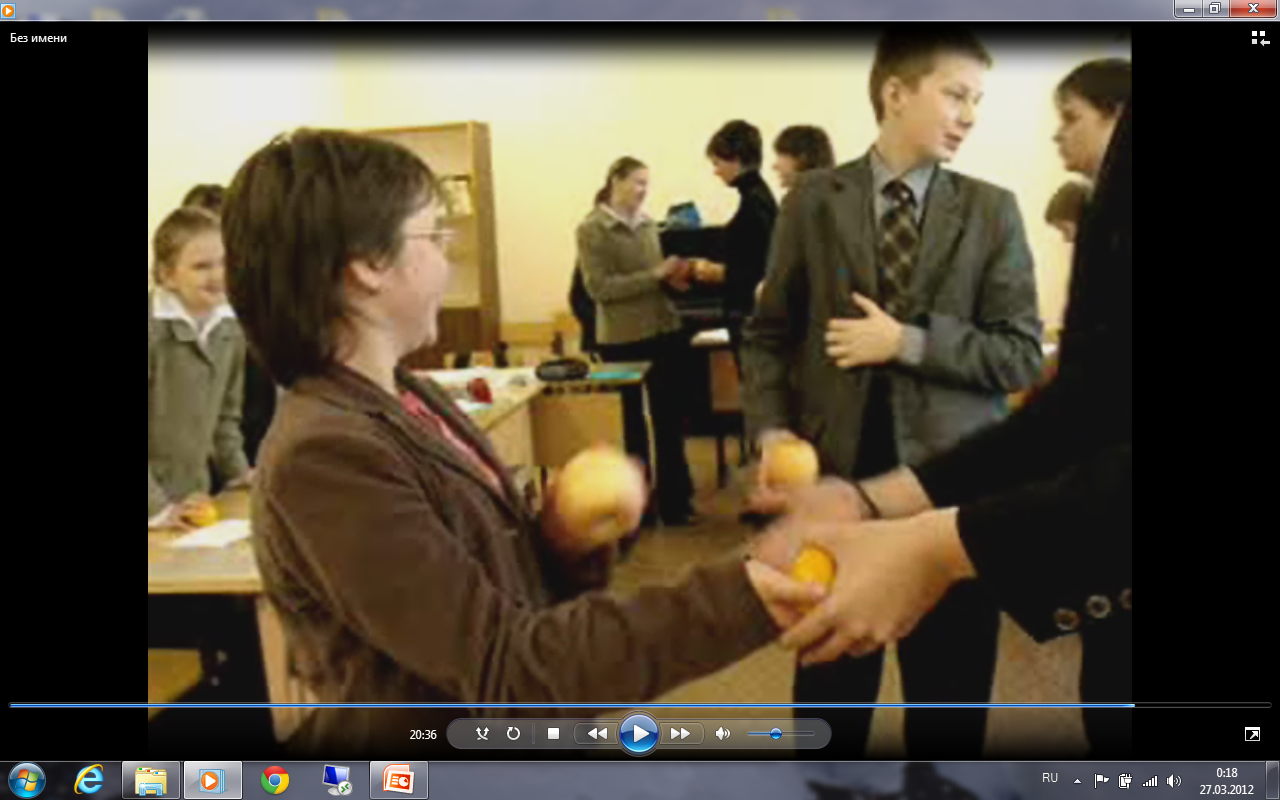 3 ЭТАП  РЕАЛИЗАЦИИ ПРОЕКТА. 
 ЦЕЛЬ: предоставить учащимся средства для самостоятель-
ной работы в рамках перечисленной тематики, помочь ее выполнению, дать обратную связь и стимулирующую оценку их деятельности в рамках городских мероприятий.
РЕЗУЛЬТАТ:  участие в 1-й муниципальной конференции исследовательских и творческих проектных работ по иностранному языку группы учащихся 8-9 классов со стендовым докладом  по теме 
           «Здоровое питание - здоровый образ жизни».
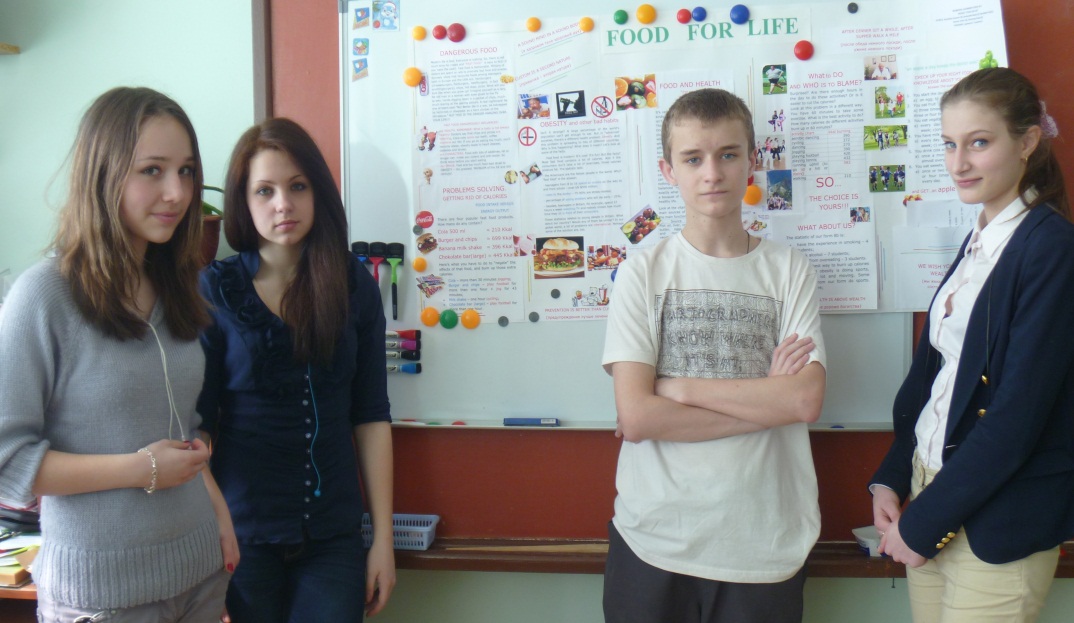 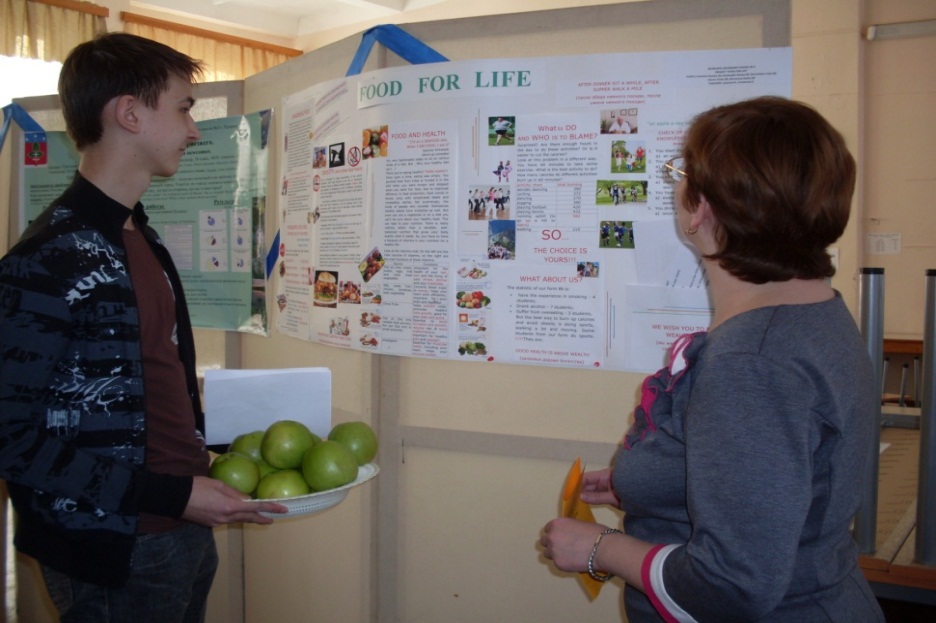 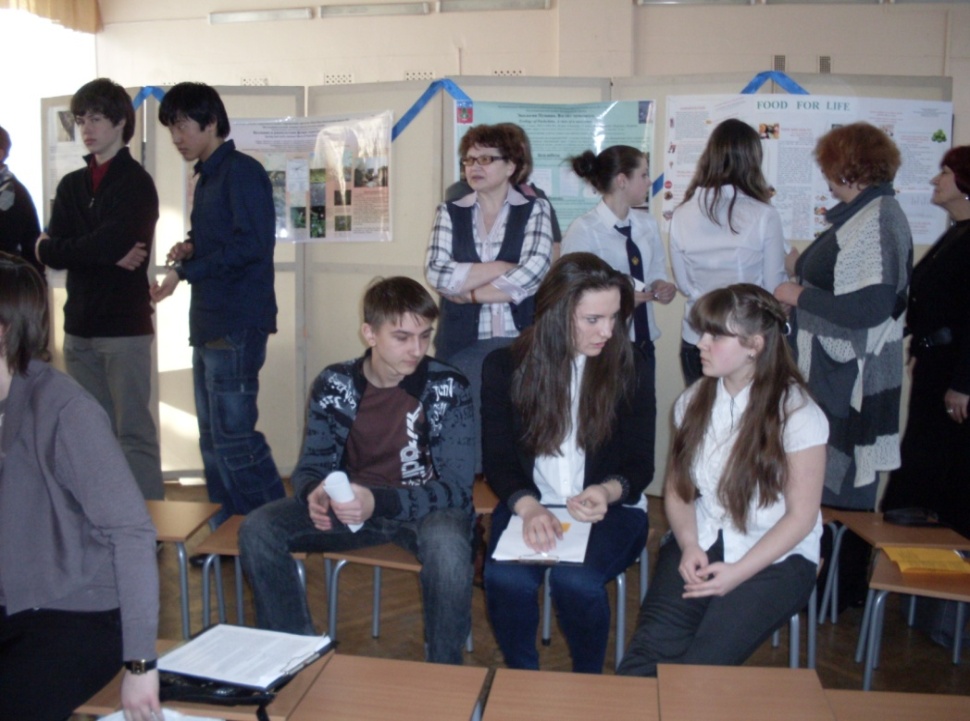 Участники проекта стали победителями муниципальной конференции
 в номинации «Стендовый доклад».  Учащиеся рассказыва-
ли о последствиях неправильного пита-
ния, о вкусной и здоровой пище, о вреде диет, давали советы как оставаться в хорошей форме и быть здоровым.
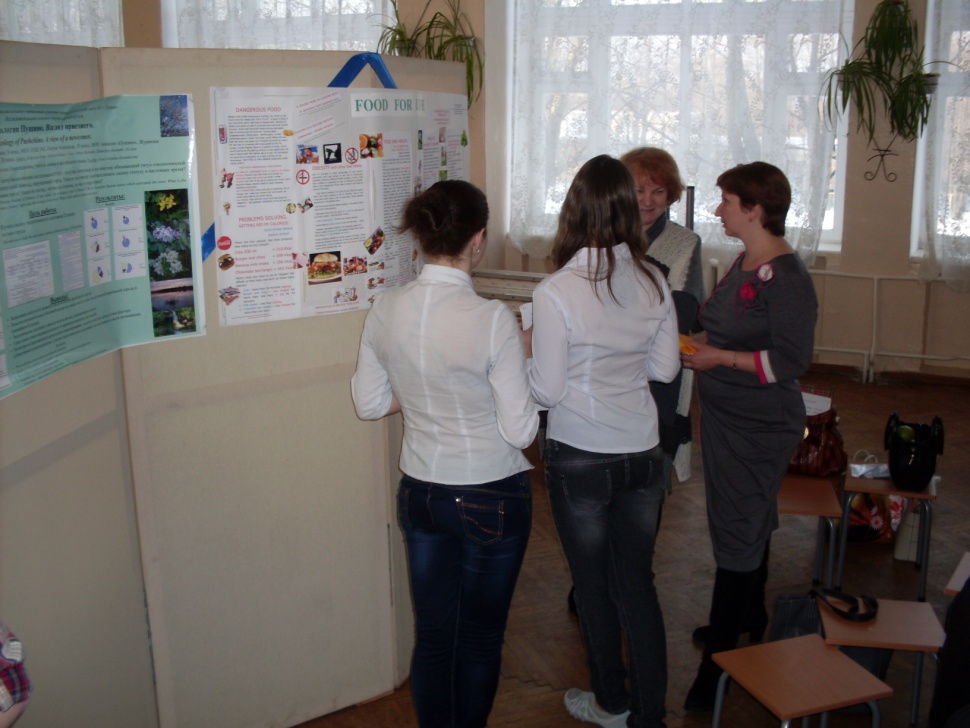 Защита проекта проходила в интерактивной форме. Учащиеся предлагали анкеты на проверку знаний о правильном питании. По результатам ответов участники интерактивного опроса получали призы: яблоко или пакет советов по правильному питанию.
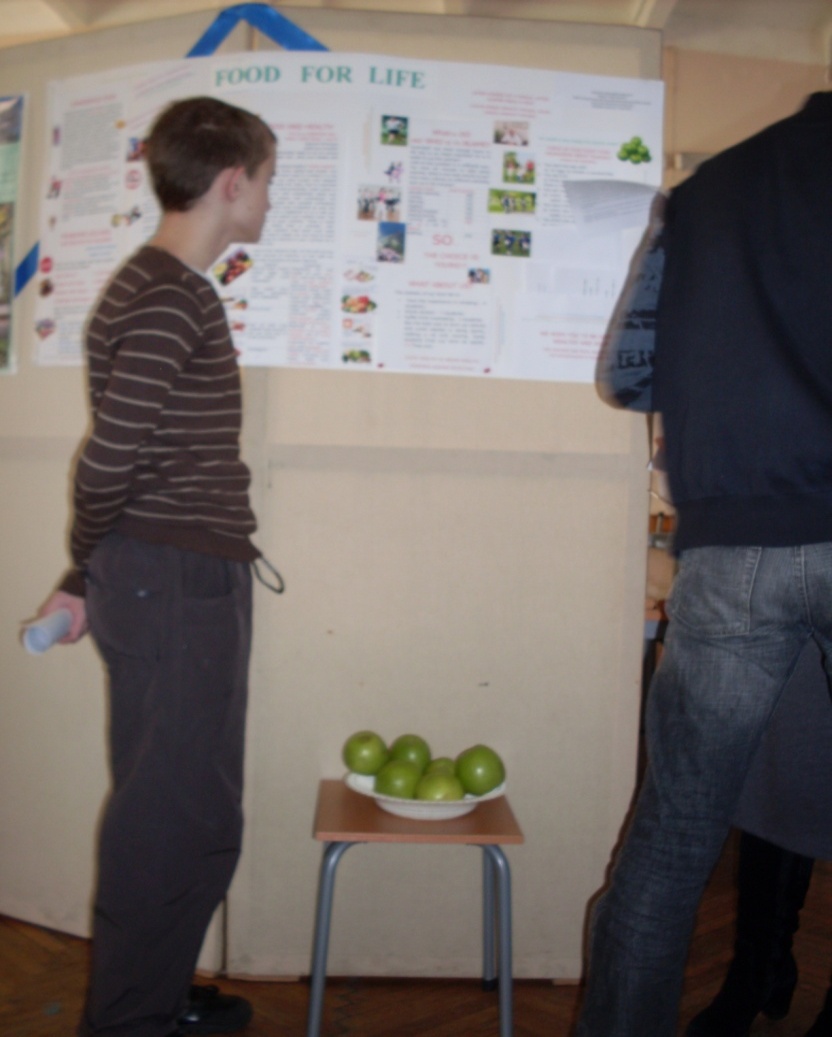 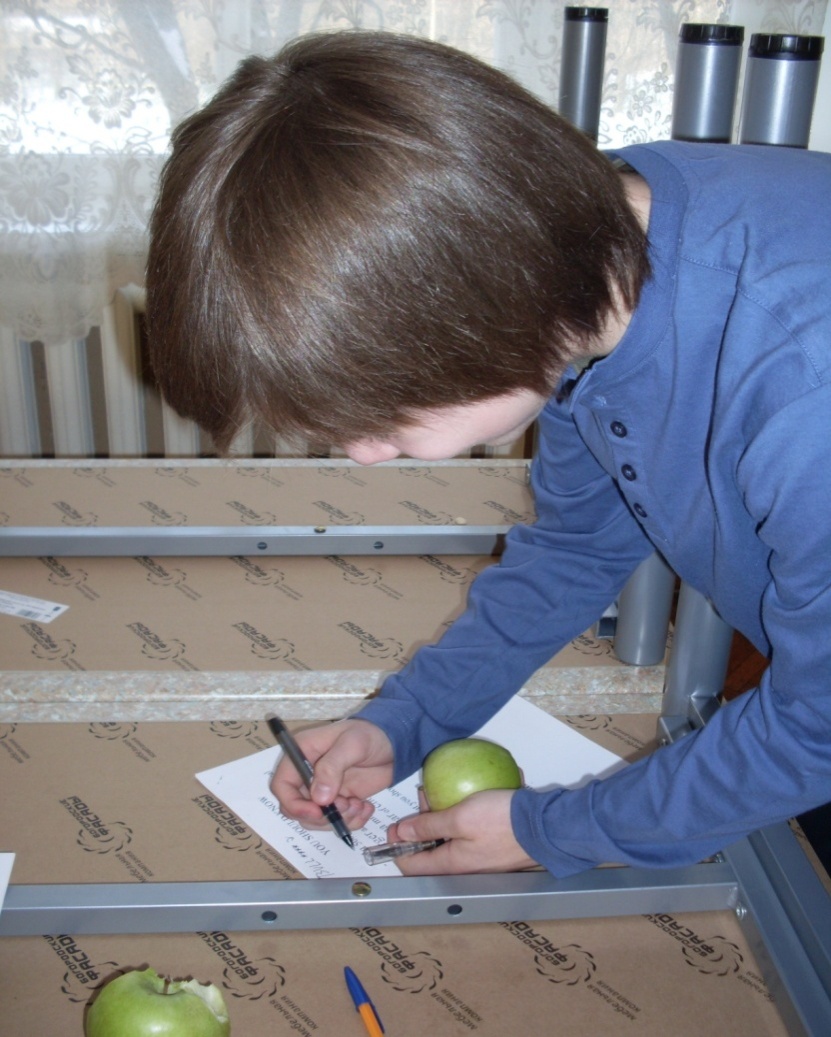 4 ЭТАП РЕАЛИЗАЦИИ ПРОЕКТА.

ТЕМА: «ЗДОРОВЫЙ ОБРАЗ ЖИЗНИ: ОТ ЗДОРОВОГО ПИТАНИЯ К ЗДОРОВЬЮ УЧАЩИХСЯ».
    
  ЦЕЛЬ: определить:

 взаимозависимость питания и здоровья учащихся нашей школы; 
 взаимозависимость между частотой заболеваний, занятиями    физкультурой и спортом, с одной стороны, и качеством знаний учащихся, с другой стороны;
выяснить соответствие полученных данных с  данными медработников нашей школы.
РЕЗУЛЬТАТЫ
Знания учащихся о правильном питании почти 100%, но при этом они питаются неправильно.
Результаты опроса учащихся об источниках знаний о правильном питании указывают на огромную роль 
семьи в плане воспитания привычки здорового образа жизни
Исследователями не обнаружено прямо пропорциональной 
зависимости между частотой заболеваний и качеством 
обучения учащихся.
ПУБЛИЧНАЯ ПРЕЗЕНТАЦИЯ ИССЛЕДОВАТЕЛЬСКОГО ПРОЕКТА

ТЕЗИСЫ ДОКЛАДА 
к II Сателлитному симпозиуму школьников в рамках 16-й Международной школы-конференции молодых ученых «Биология – наука XXI века»
ЗДОРОВЫЙ ОБРАЗ ЖИЗНИ: 
ОТ ЗДОРОВОГО ПИТАНИЯ – 
К ЗДОРОВЬЮ УЧАЩИХСЯ
A HEALTHY WAY OF LIFE: FROM THE HEALTHY NUTRITION TO THE HEALTHY WAY OF LIFE
Authors: Zverev V.A., Dorozhkina U.S., Khromova D.O., Shitova U.A.
Teachers: Lazareva R.Z., Tumanova E.V.
Municipal secondary school №3, Puschino
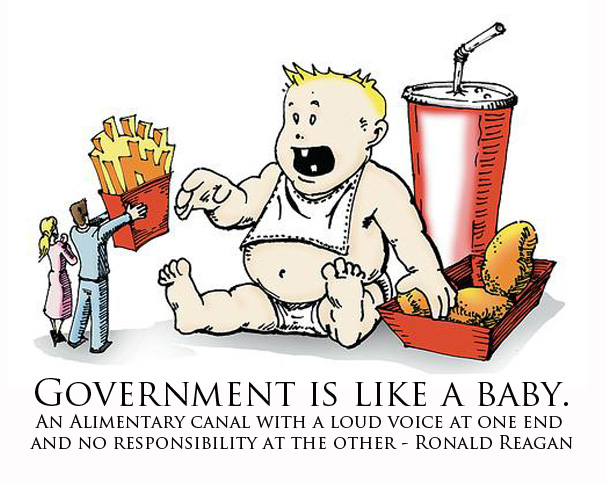 Итогом  этого проекта явилось участие во 
II Сателлитном симпозиуме школьников в рамках 16-й Международной школы-конференции молодых ученых «Биология – наука XXI века» 
Апрель 2012г., г.Пущино.  
Проект отмечен как лучший стендовый доклад.
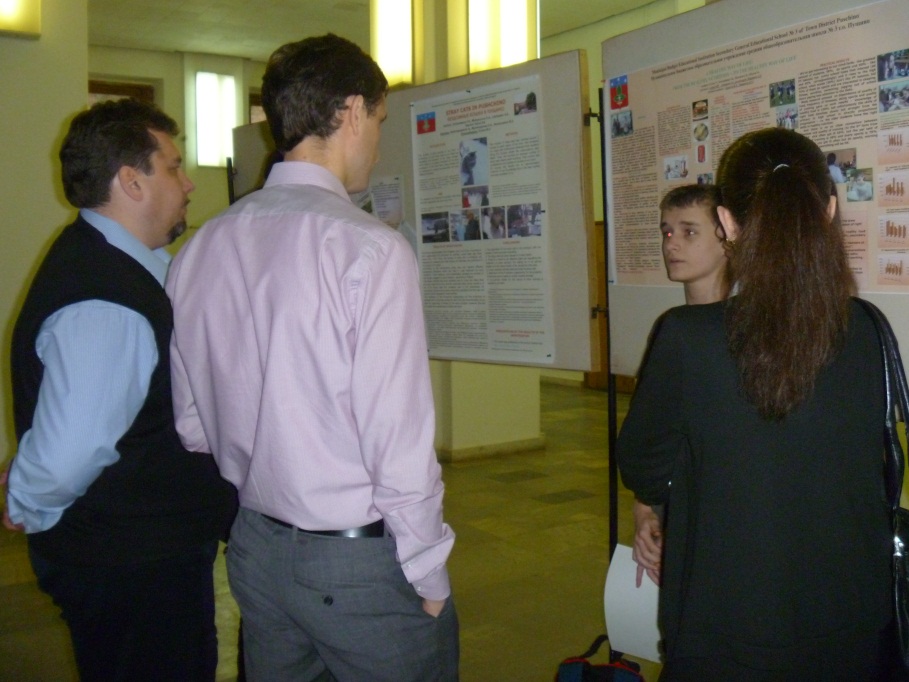 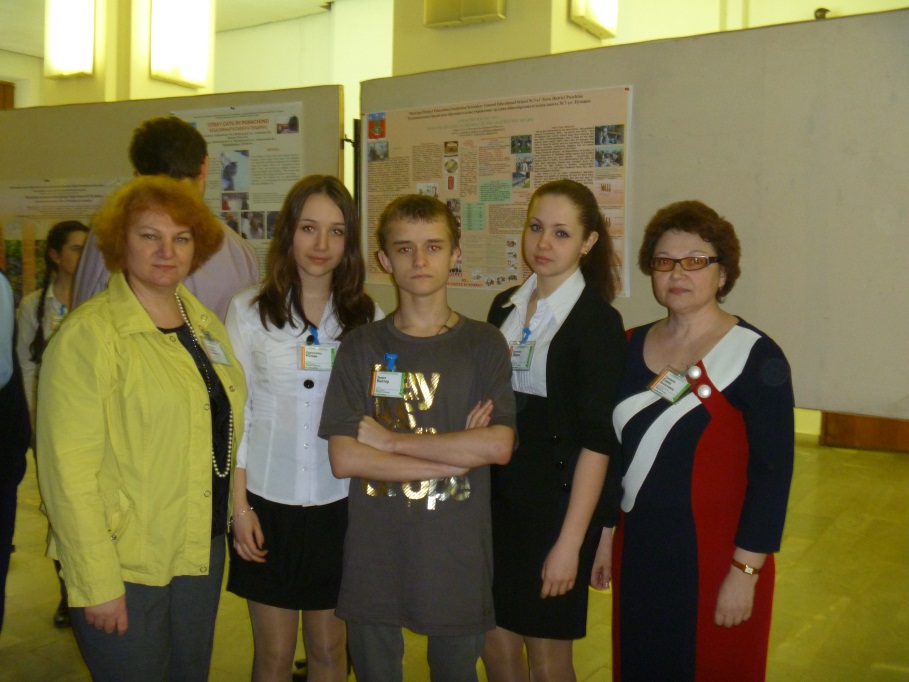 РЕЗУЛЬТАТЫ ДОЛГОСРОЧНОНО ПРОЕКТА 
Дети выступали с лекциями и презентациями перед школьной аудиторией, на родительских собраниях, награждены дипломами за лучшие стендовые доклады на городской и международной конференциях в г. Пущино. Мы поделились опытом работы по здоровьесбережению детей на областной конференции в г. Оболенске.

ВЫВОДЫ:  
Мы сумели привлечь внимание детей, их родителей к данной проблеме. К окончанию проекта его участники, их одноклассники, по результатам анкетирования, стали питаться лучше, заниматься спортом. 
 
ЛИТЕРАТУРА.
1.Интернет ресурсы: www.krasotulua.ru.; www.dissercat.com/obraz-zhizni.
2.Клементьева Т.Б. Книга для чтения.- Обнинск: Титул, 1996, стр.151-171.
СПАСИБО ЗА ВНИМАНИЕ!
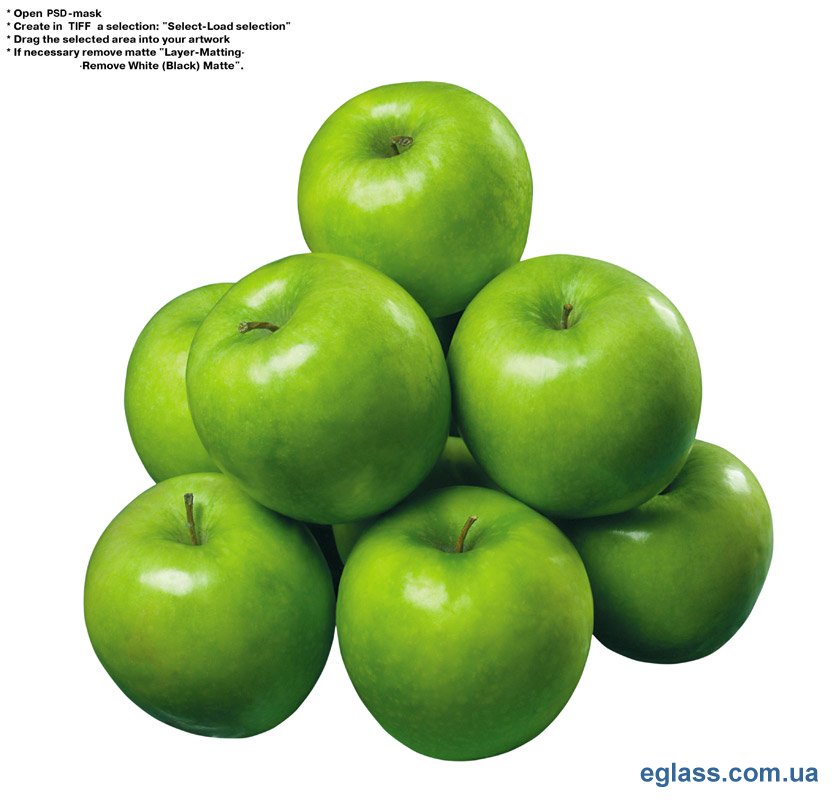